معرفی اجمالیحوزه علمیه عصمتیه سمنان
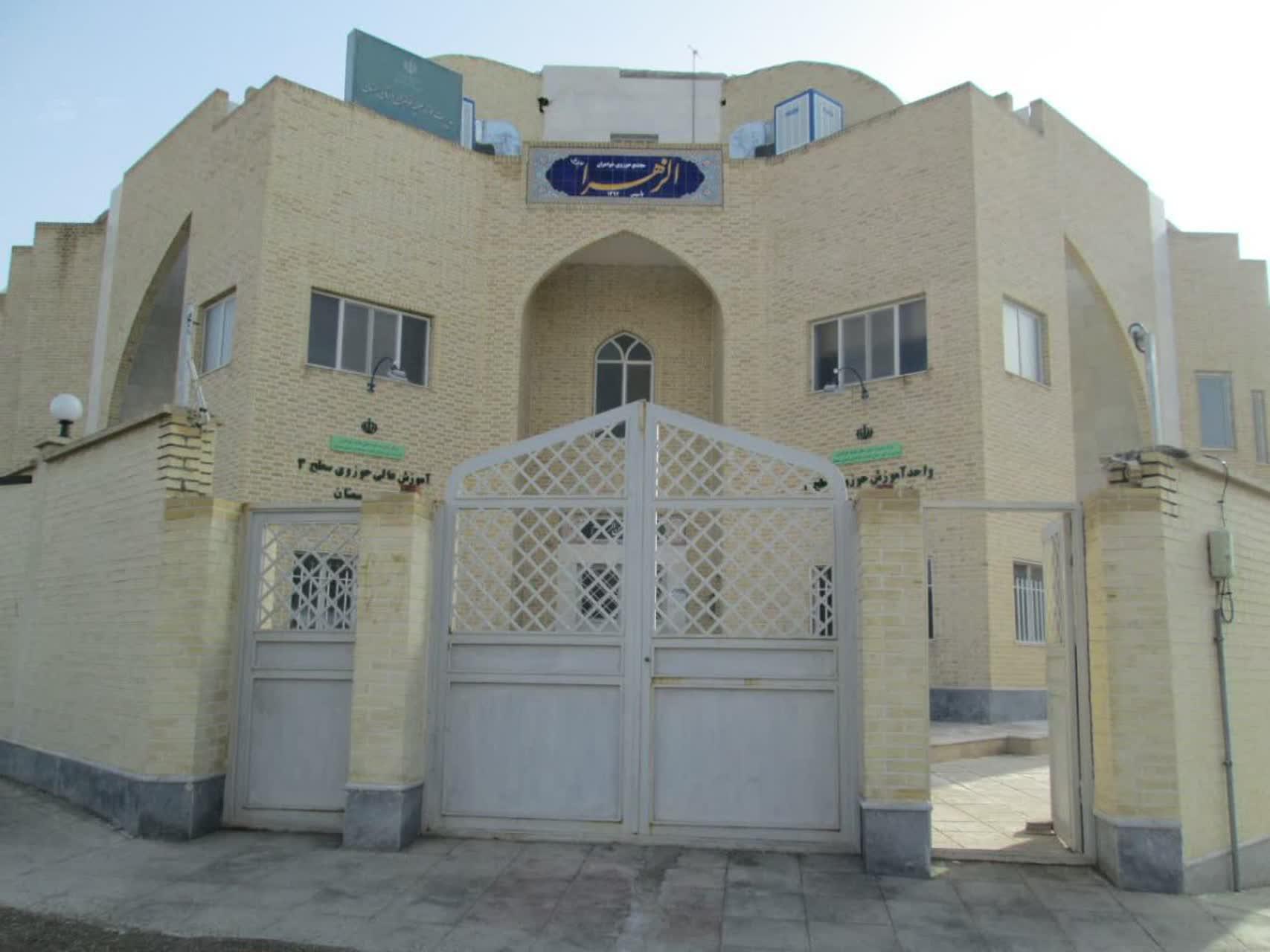 به حول و قوه الهی مجتمع حوزوی الزهرا سمنان با عنایت ویژه حضرت ولی عصر عج از سال 1354 فعالیت خود را آغاز نمود. در حال حاضر این مرکز در چهار سطح سیکل، دو، سه و دکتری طلاب گرامی را پذیرش می کند.به حول و قوه الهی مجتمع حوزوی الزهرا سمنان با عنایت ویژه حضرت ولی عصر عج از سال 1354 فعالیت خود را آغاز نمود. در حال حاضر این مرکز در چهار سطح سیکل، دو، سه و دکتری طلاب گرامی را پذیرش می کند.
حوزه علمیه مجهز به سالن ورزشی، کتابخانه، سایت، مهدکودک و سالن همایش
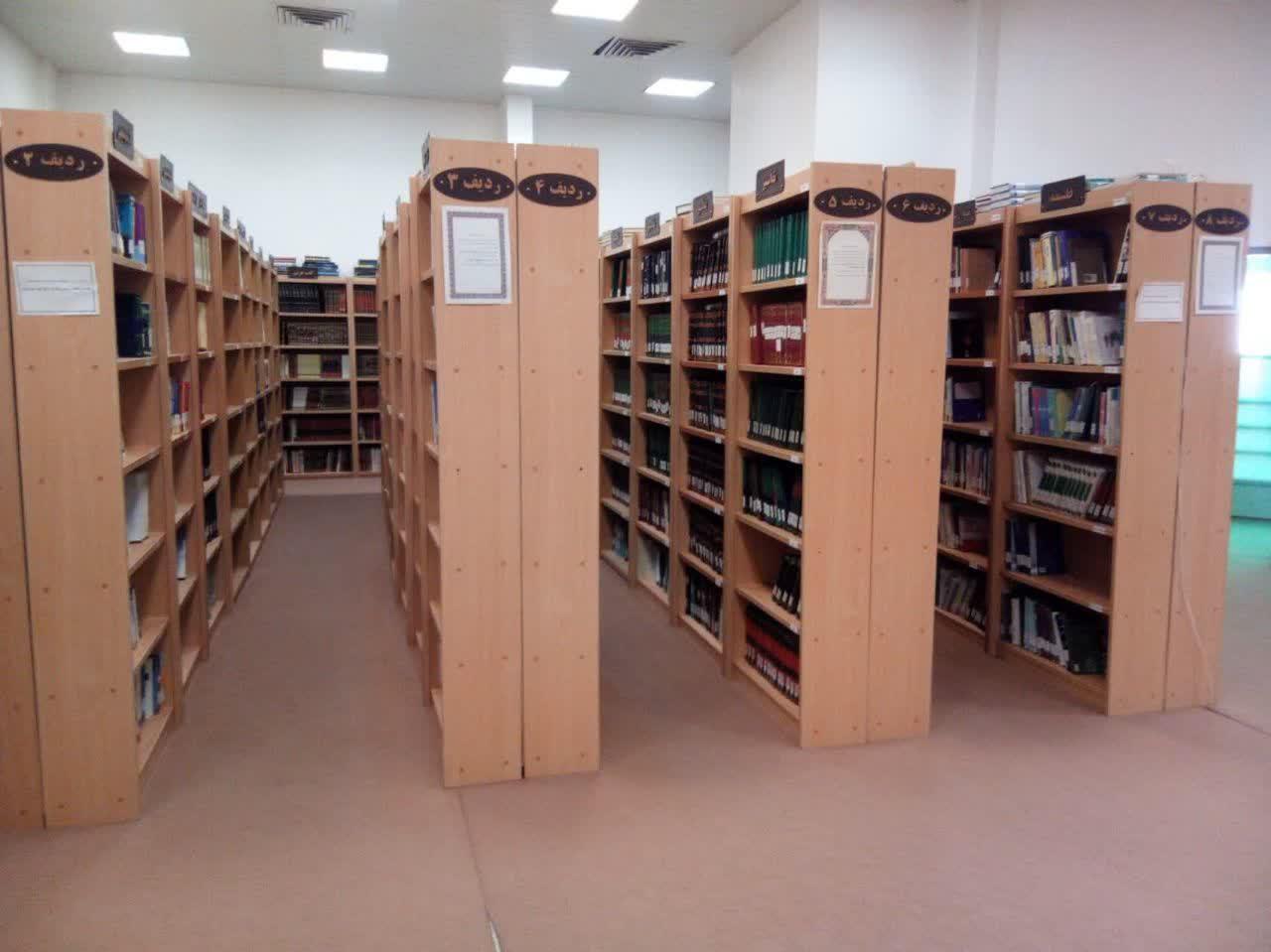 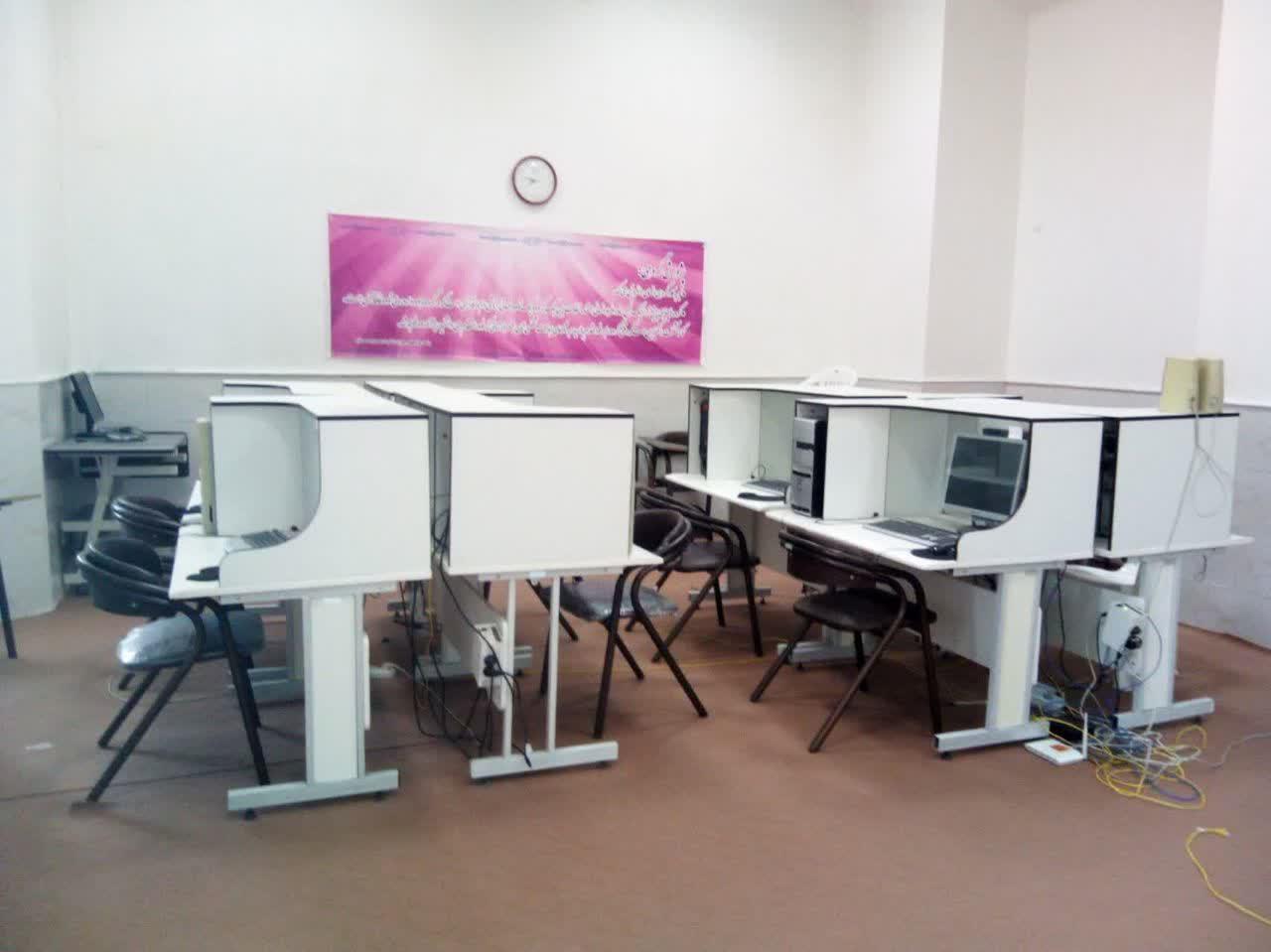 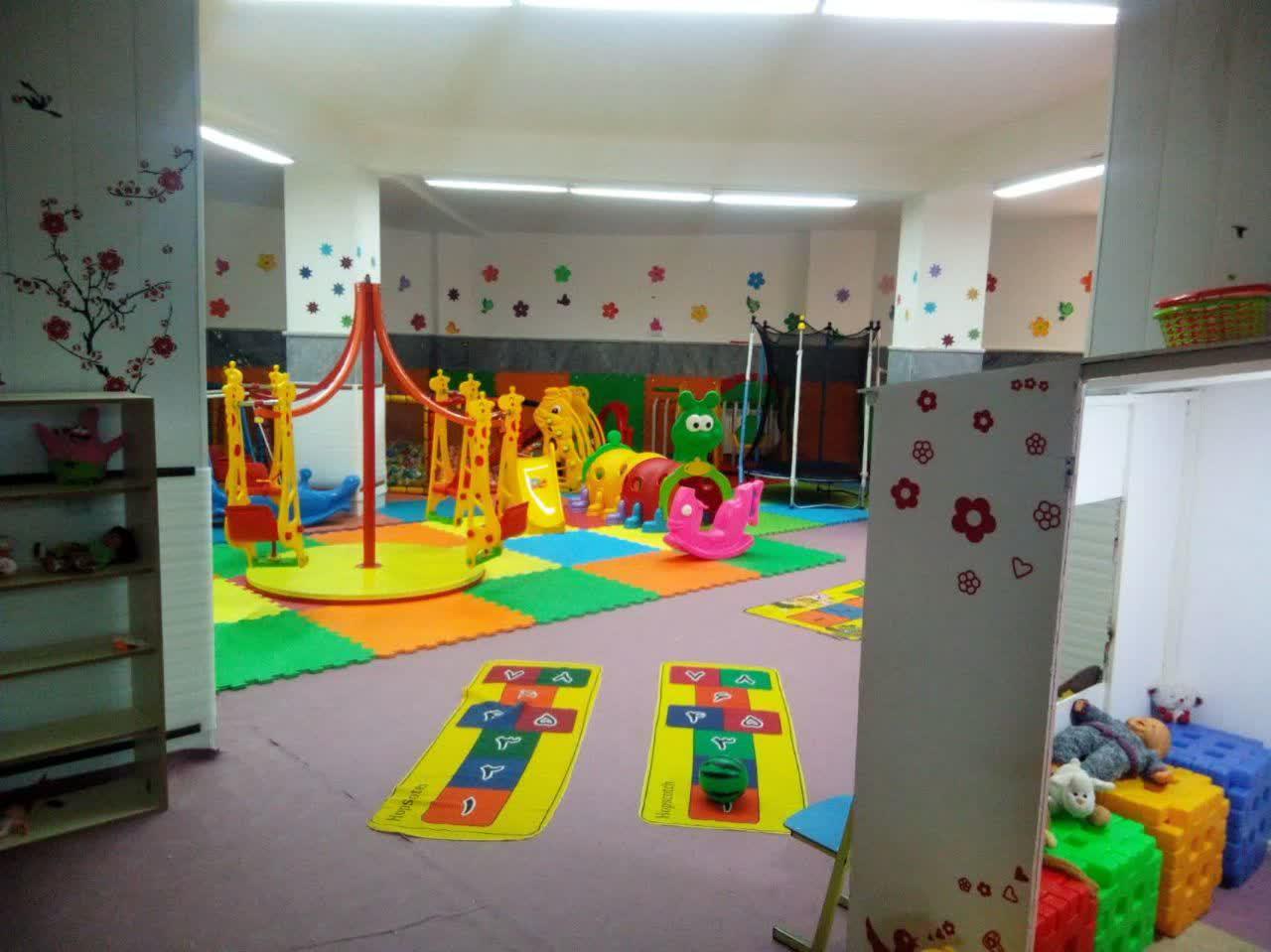 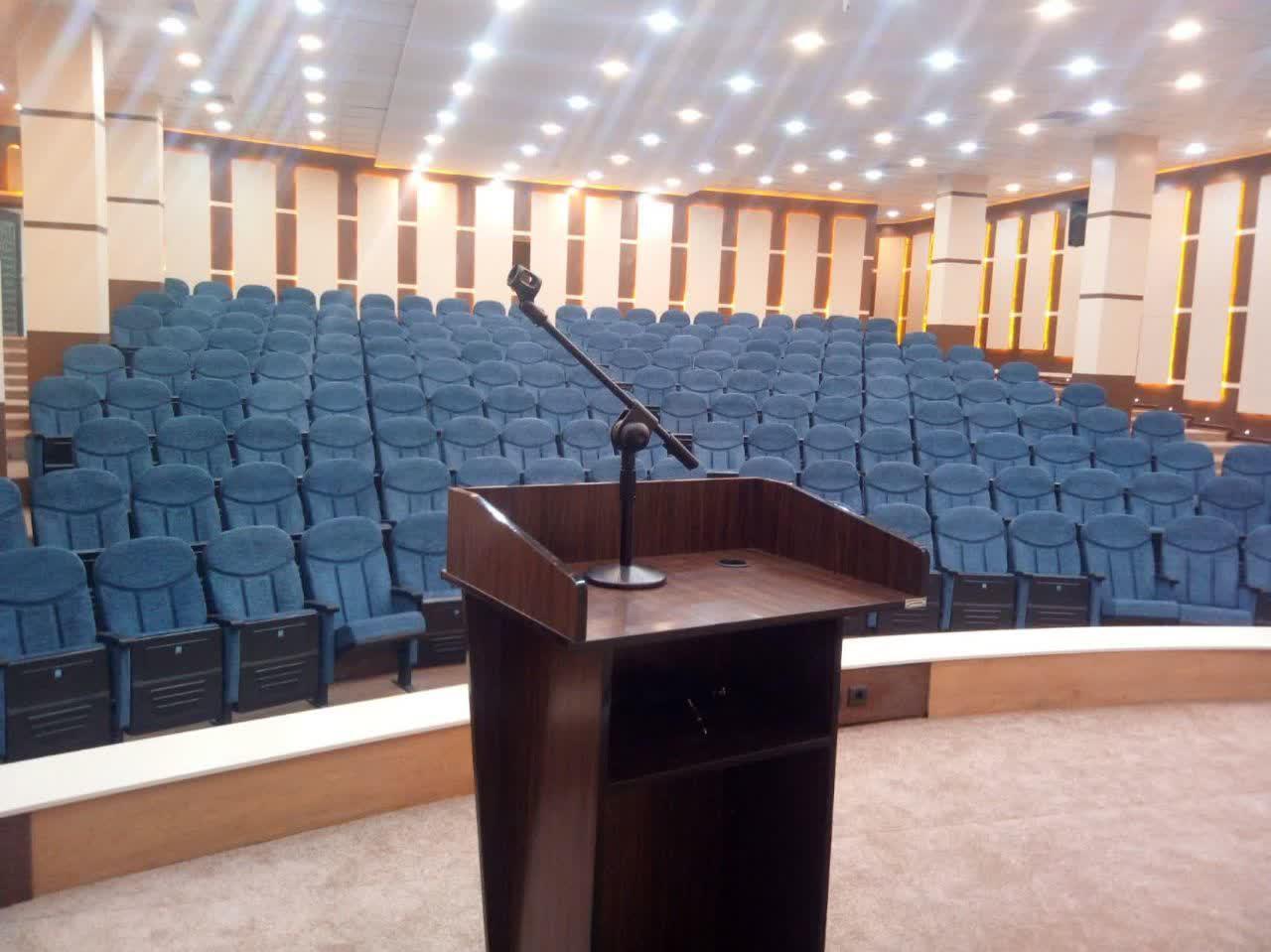 نگاهی گذرا به فعالیتهای واحد پژوهش مدرسه عصمتیه سمنان
کتابخانه و سایت
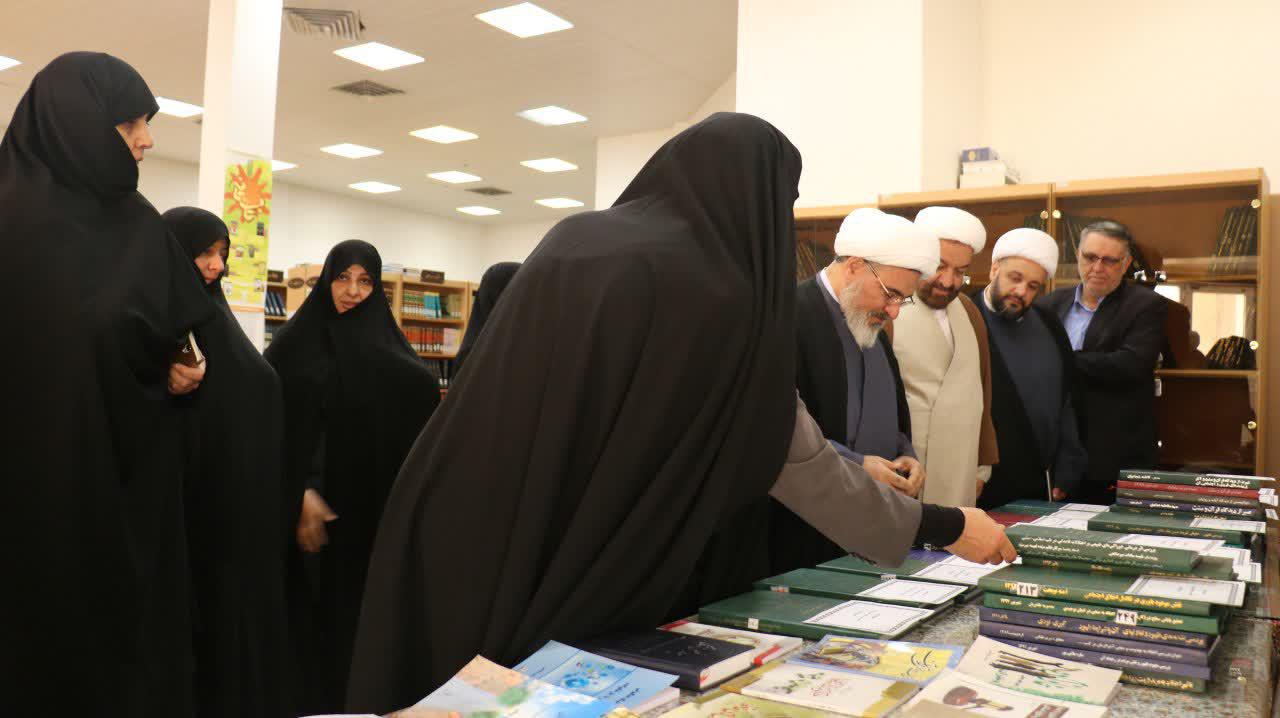 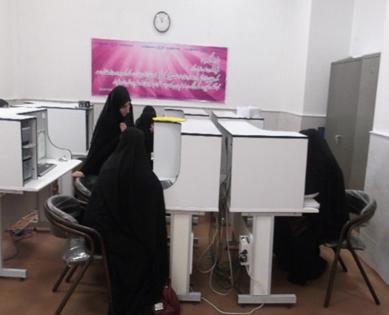 کتاب های تالیفی اساتید و طلاب
بازدید و اردوهای پژوهشی
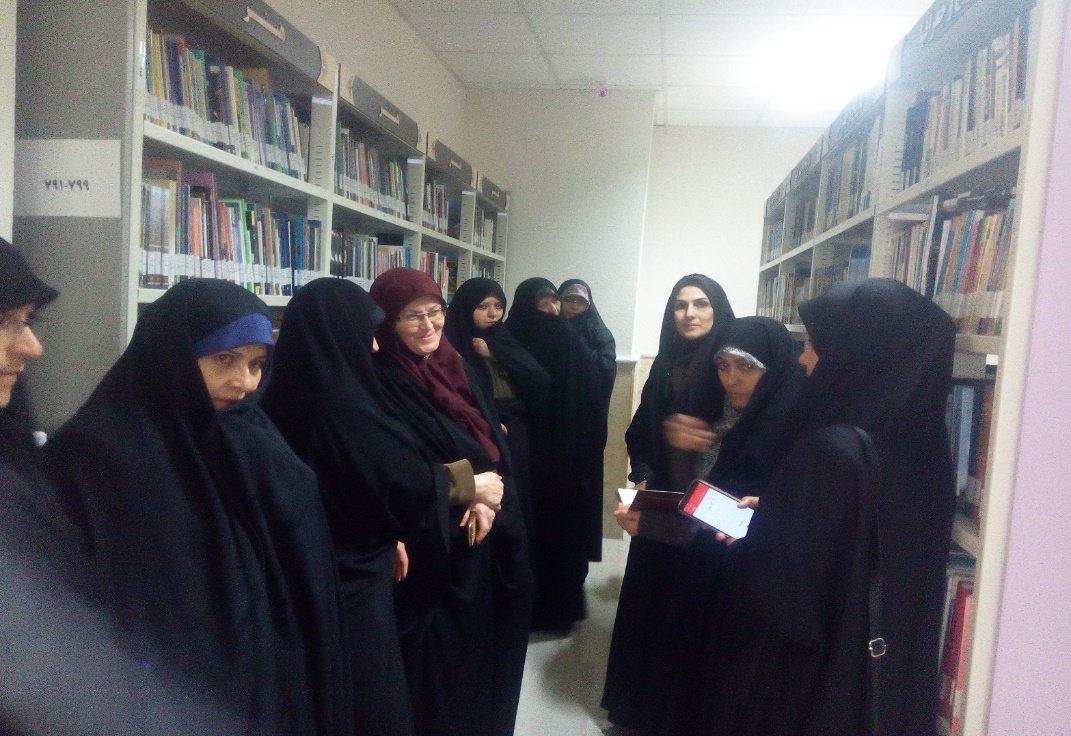 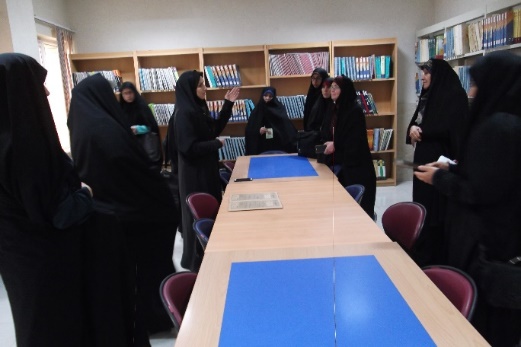 برگزاری نمایشگاه
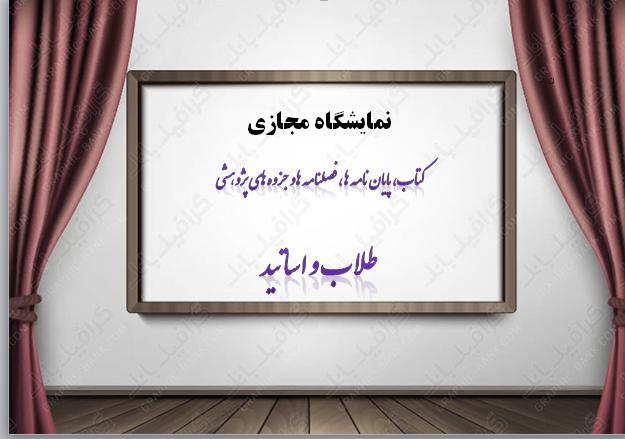 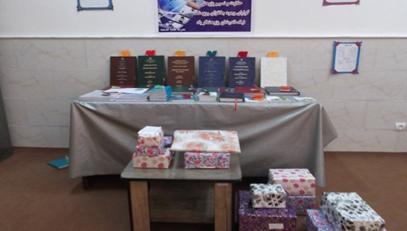 تقدیر ازطلاب فعال پژوهشگر
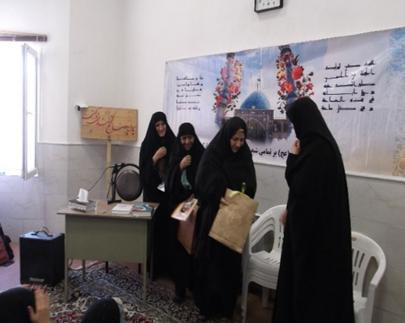 برگزاری کرسی های آزاداندیشی
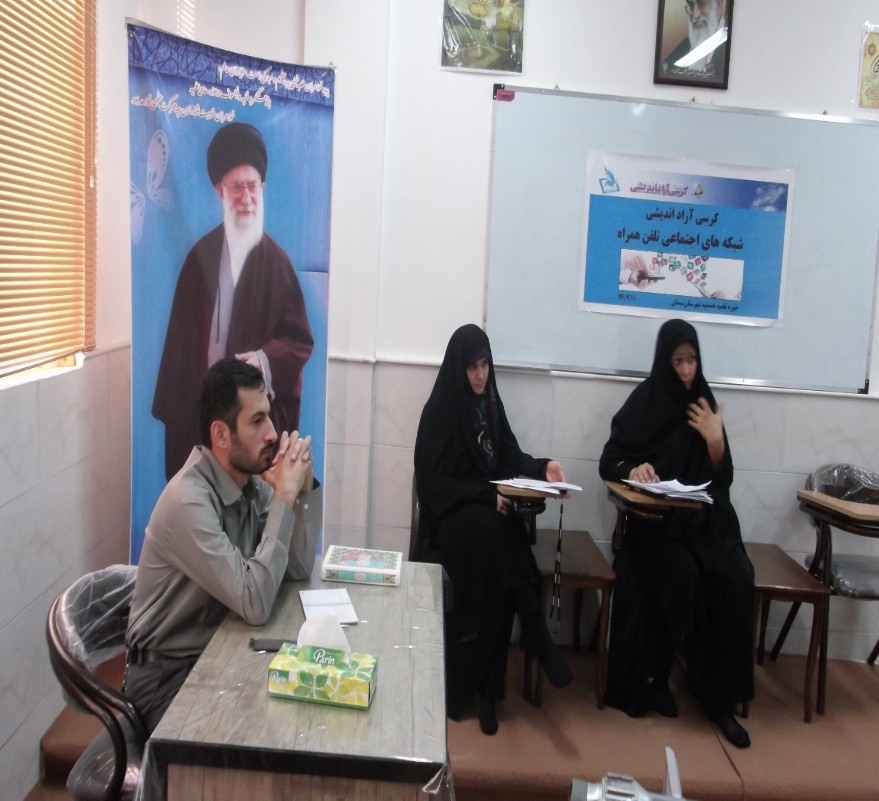 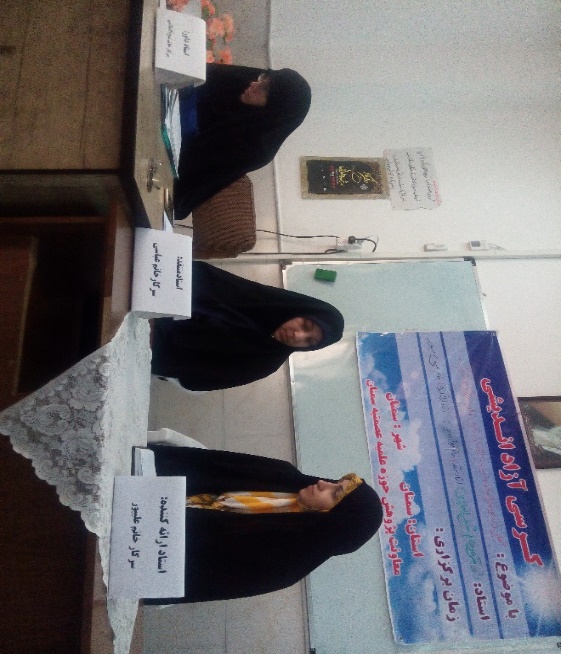 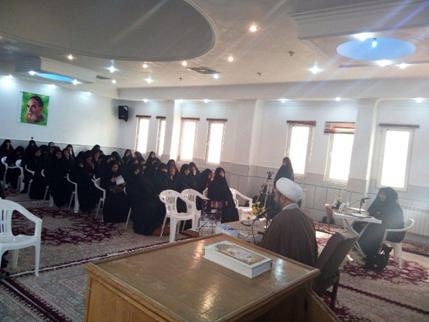 برگزاری کارگاه های پژوهشی
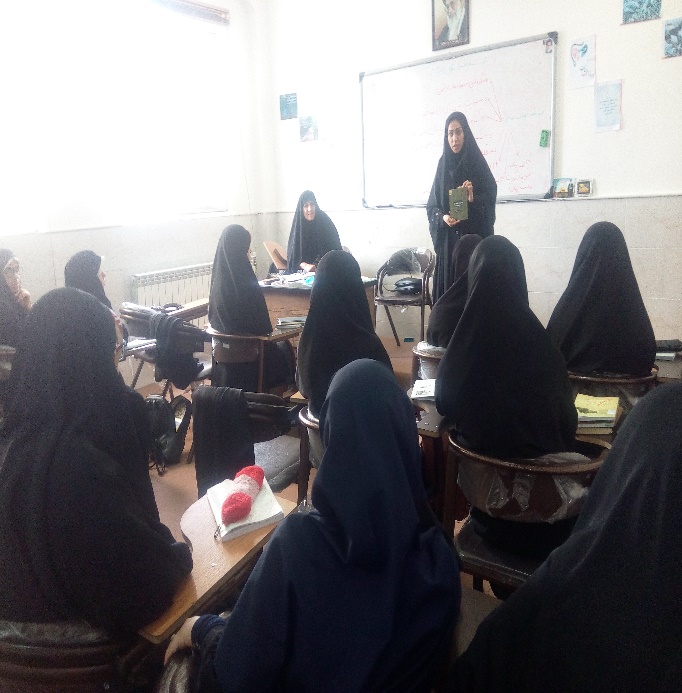 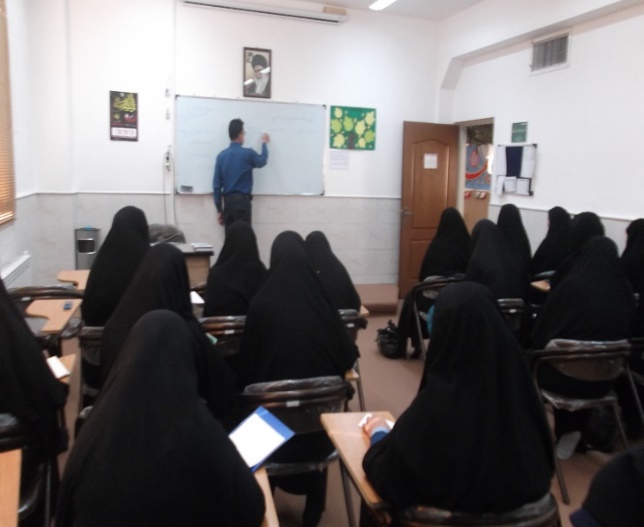 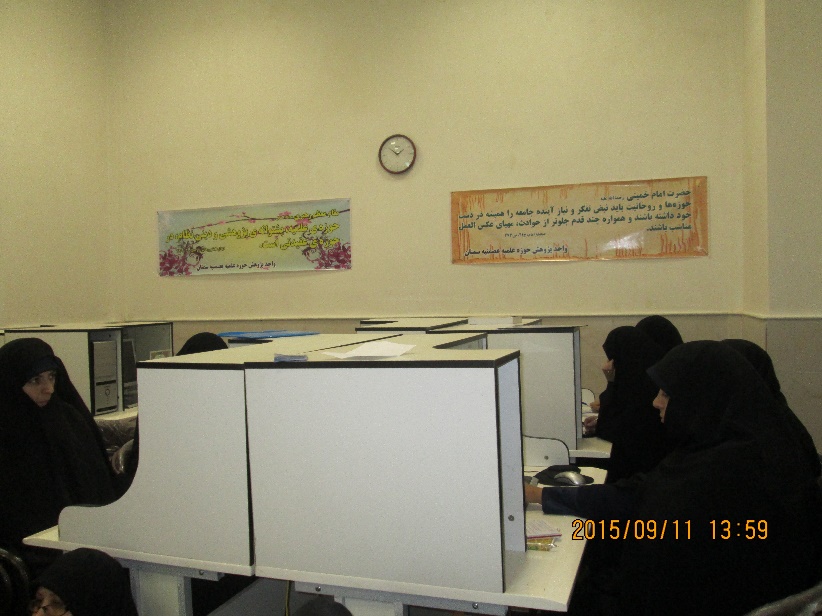 برگزاری همایش
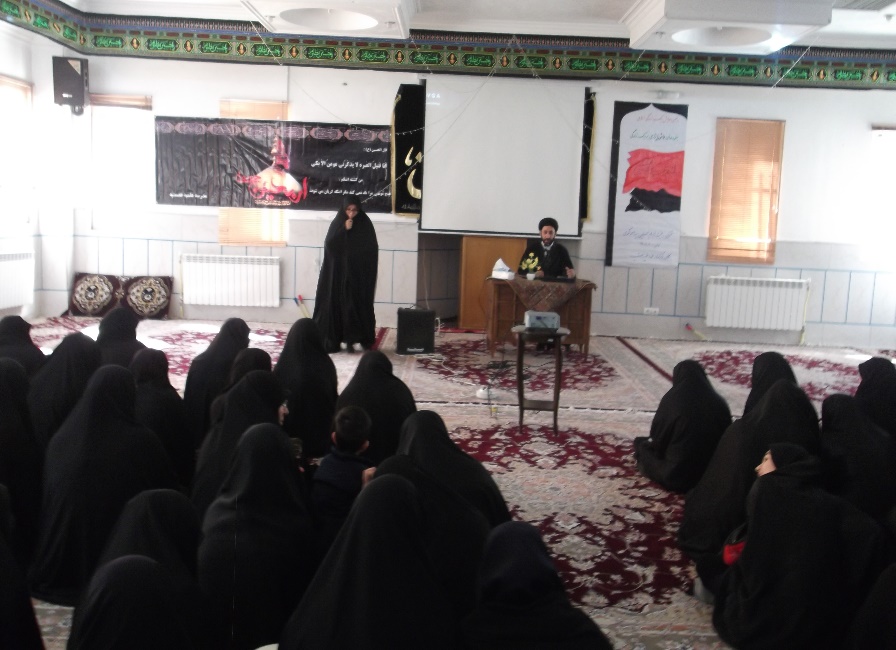 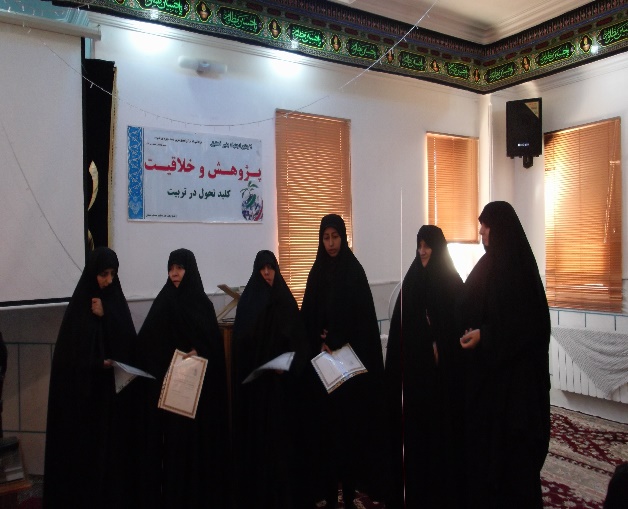 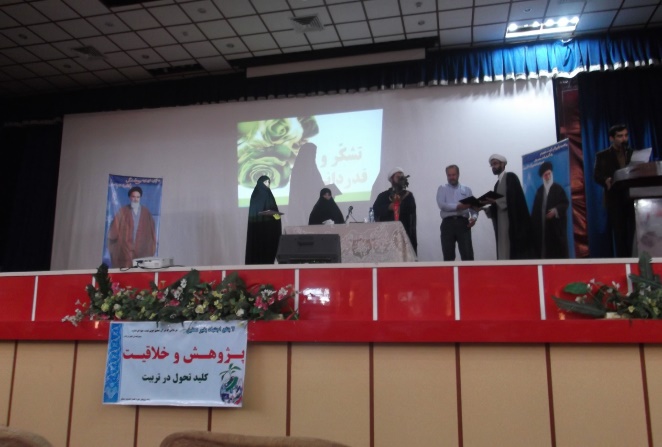 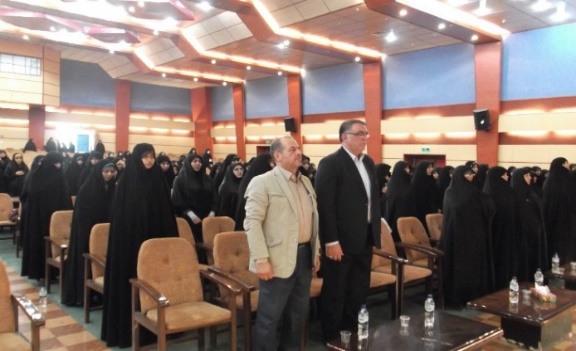 تحقیقات پایانی، تهیه فصلنامه، بروشور، جزوه
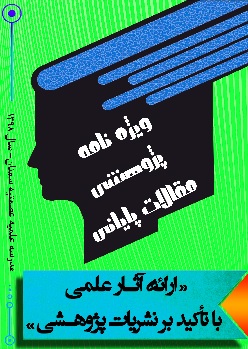 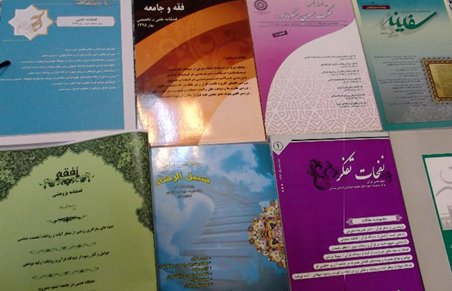 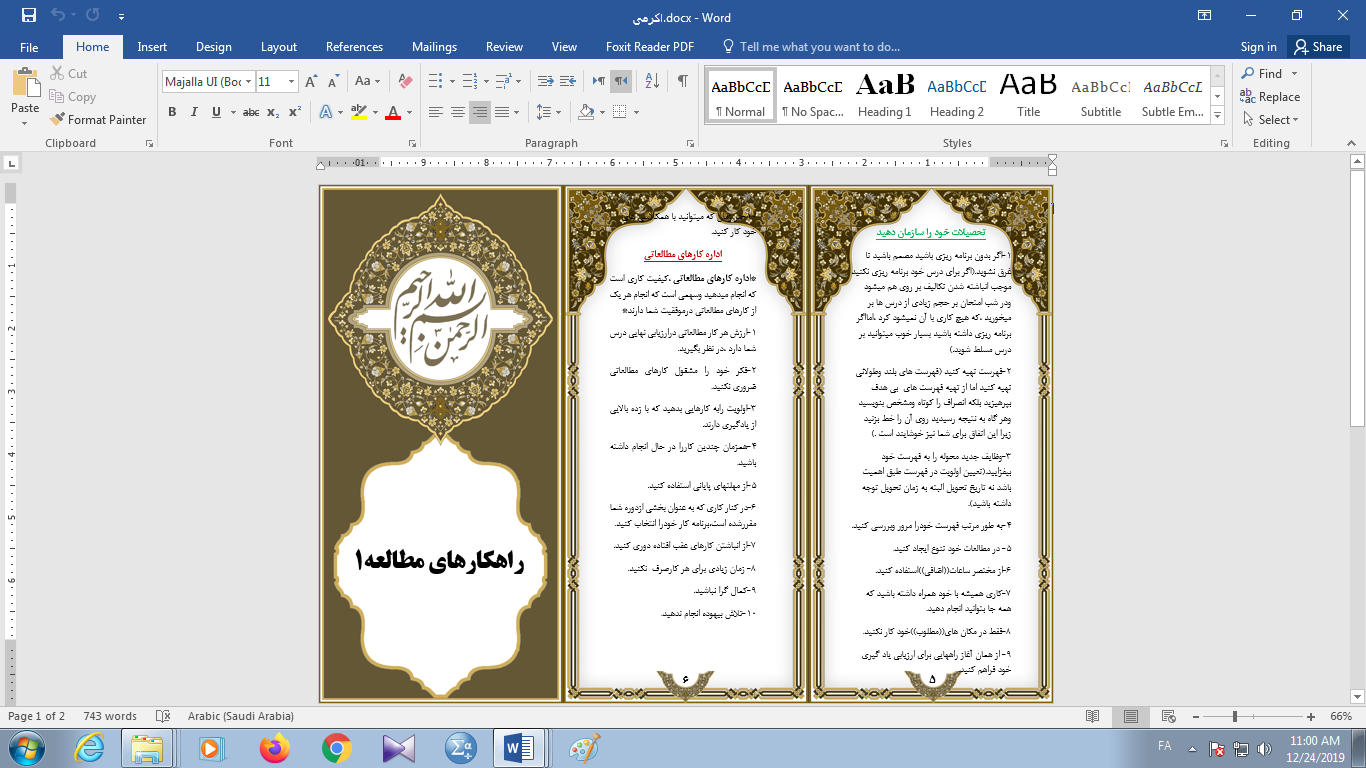 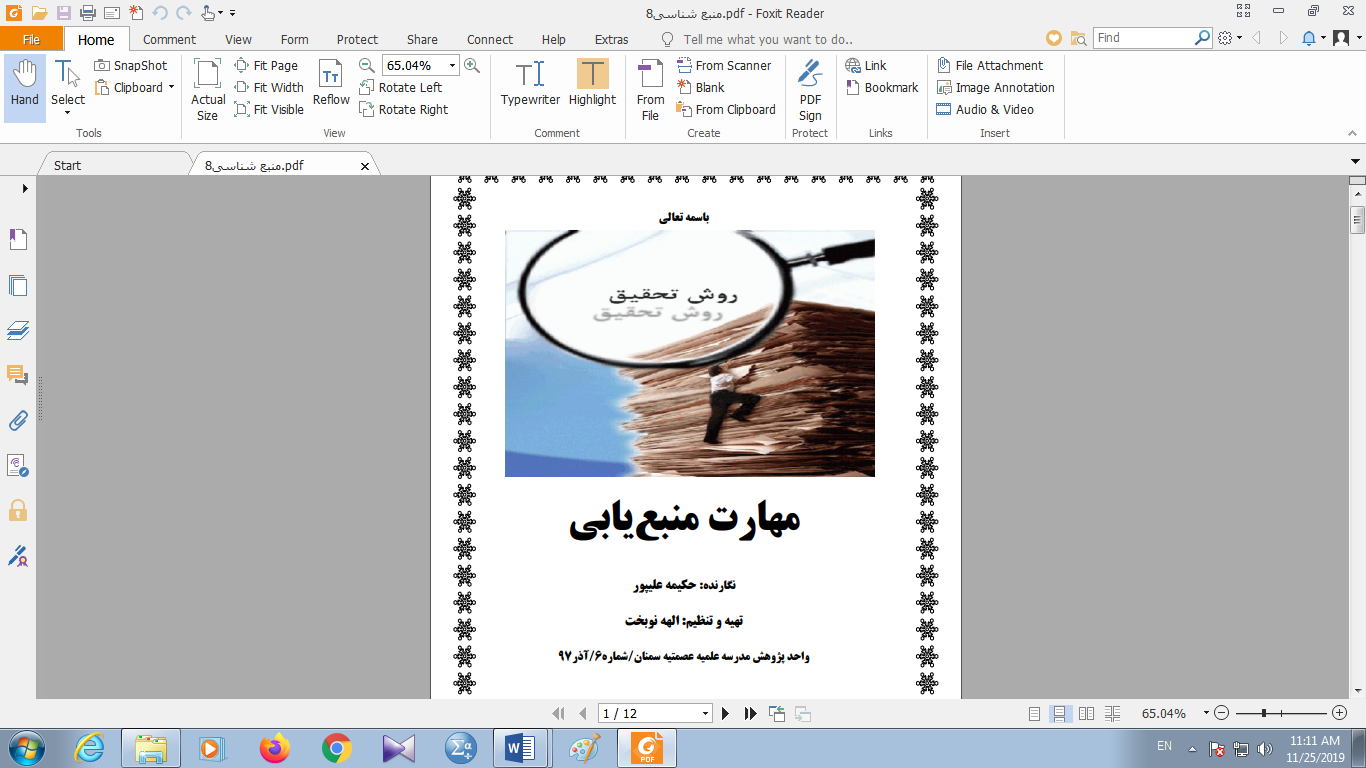 برگزاری میزگرد پژوهشی و ژورنال کلاب
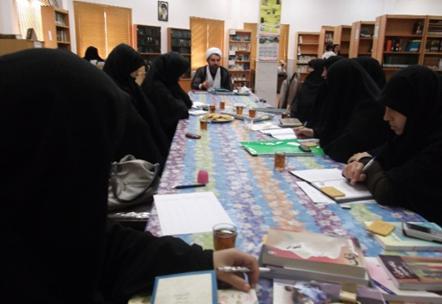 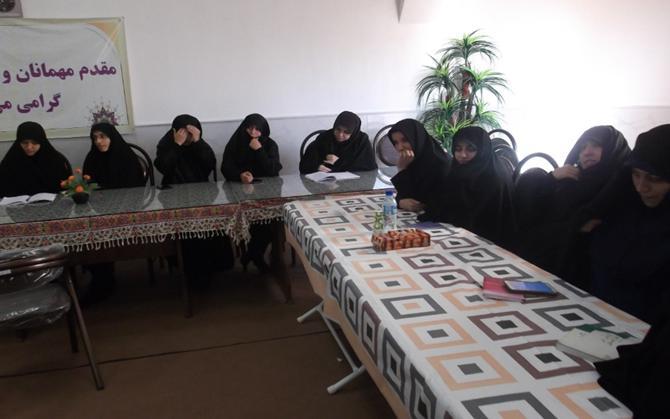 کسب رتبه های برتر در جشنواره ها و همایش ها
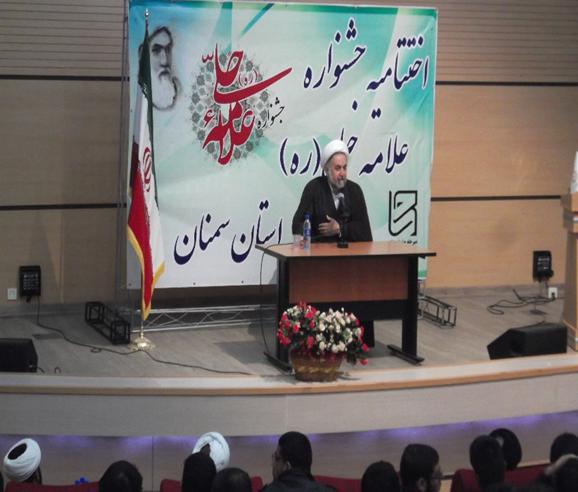 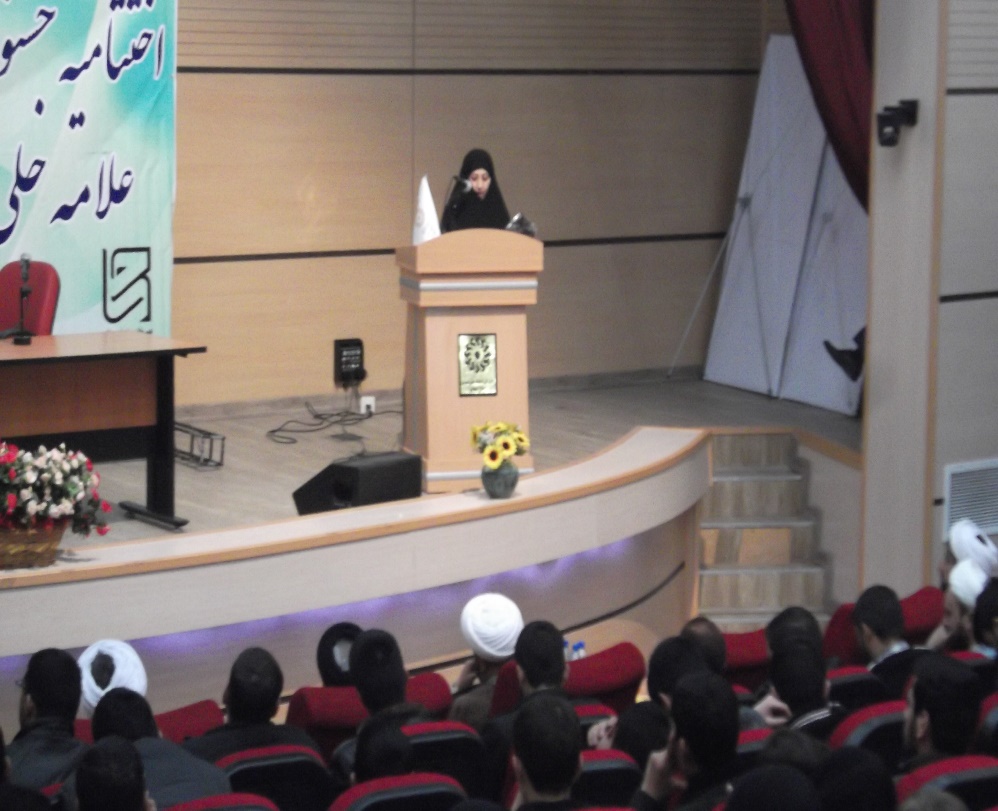 فعالیتهای واحد آموزش عصمتیه سمنان
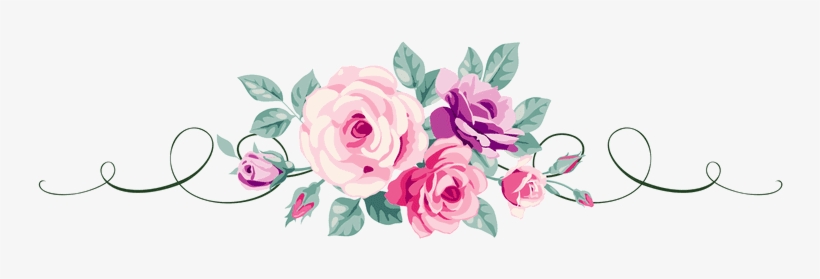 برگزاری جلسات ماهیانه اساتید مدرسه عصمتیه
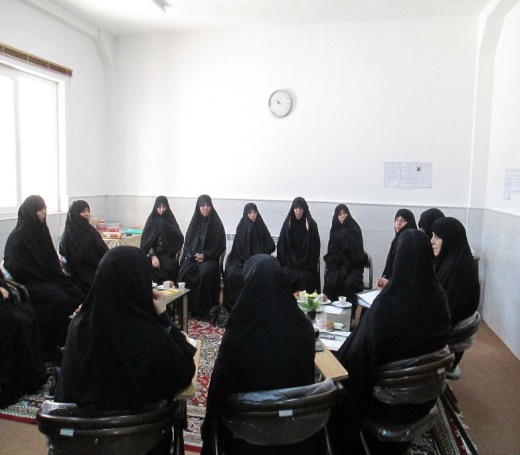 شرکت  اساتید  مدرسه درجشنواره های علمی اساتید با کسب رتبه استانی  و راهیابی  به مرحله کشوری قم
فراهم کردن زمینه شرکت  همه اساتید در  دوره های آموزشی مهارتهای عمومی تدریس  در سالهای مختلف
برگزاری کلاسهای توجیهی- آموزشی توسط واحد آموزش در خصوص نحوه کار با سامانه کوثرنت و پرتال طلبه
تجلیل از  المپیادیها ،ممتازین و نخبگان علمی مدرسه عصمتیه در هر  دوره  ونیمسال تحصیلی
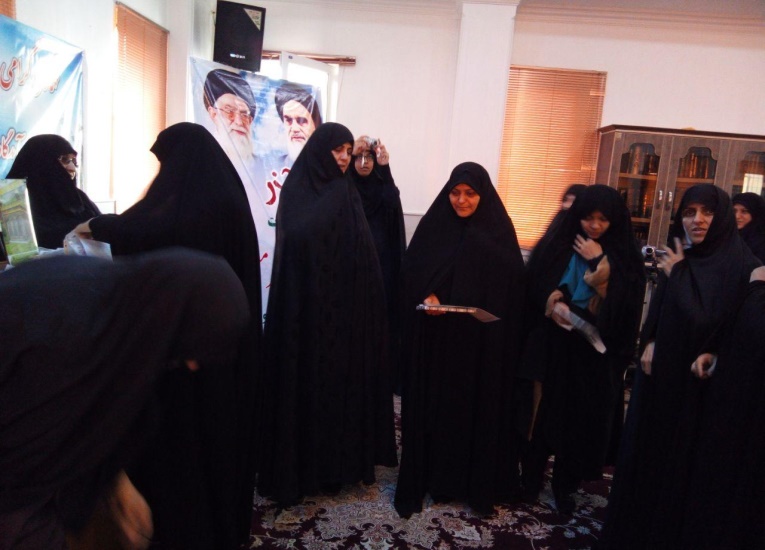 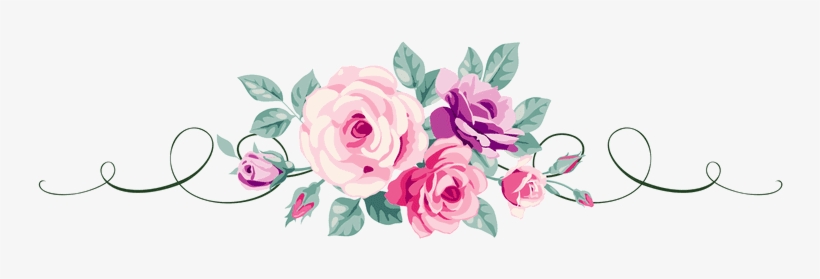 فعالیتهای شاخص واحد فرهنگی عصمتیه
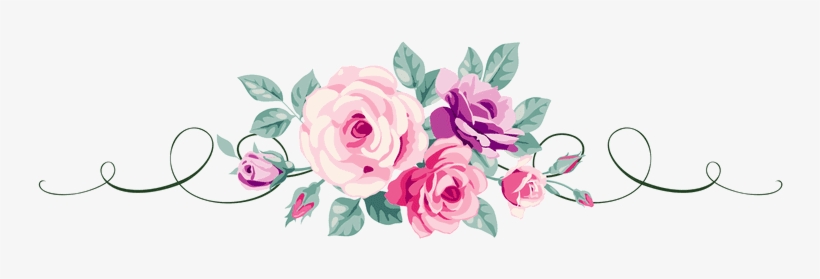 تشکیل کانون خادمیاران رضوی
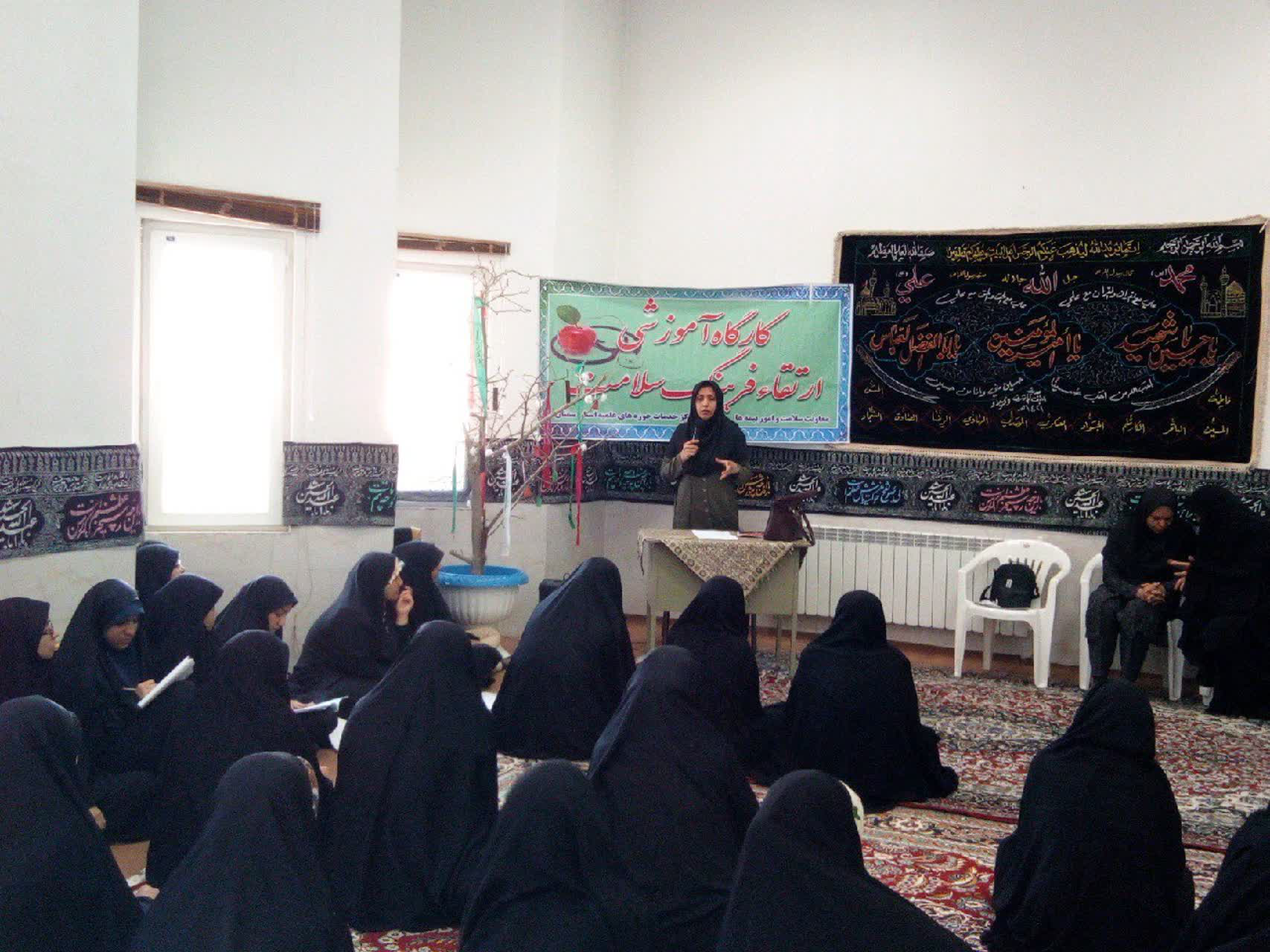 تشکیل کانون دانش آموختگان
کانون قرآنی مدهامتان
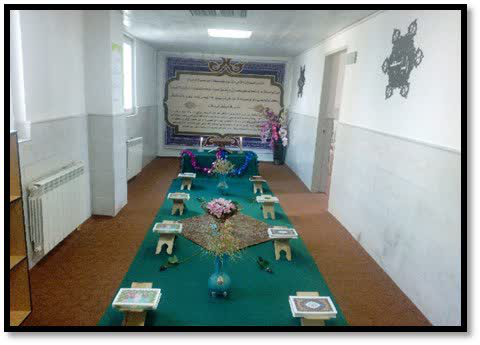 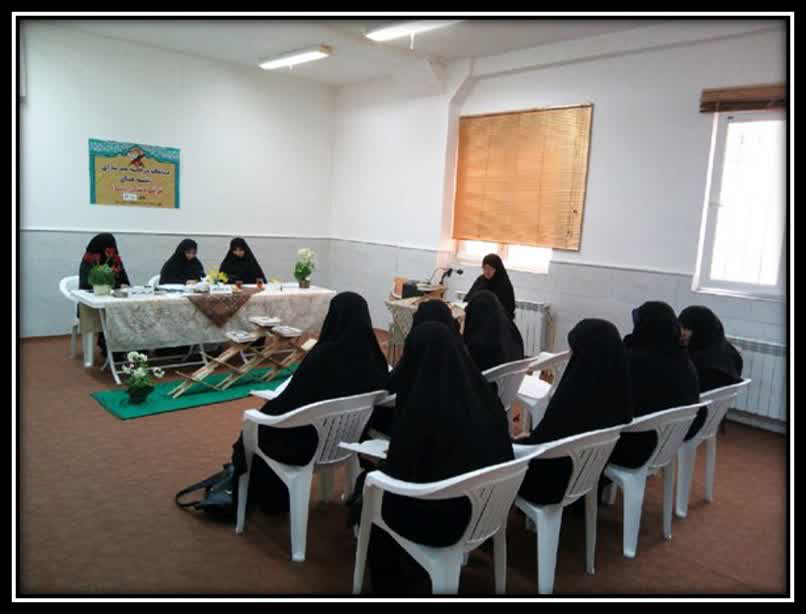 بازدید مدارس از عصمتیه سمنان
حضور در راهپیمایی ها و تجمعات
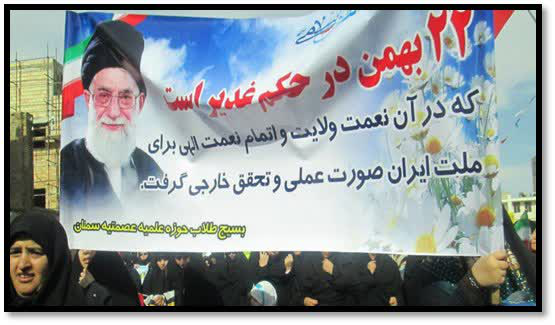 طرح طبیب دوار
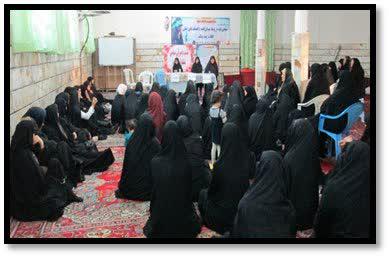 بازدیدها
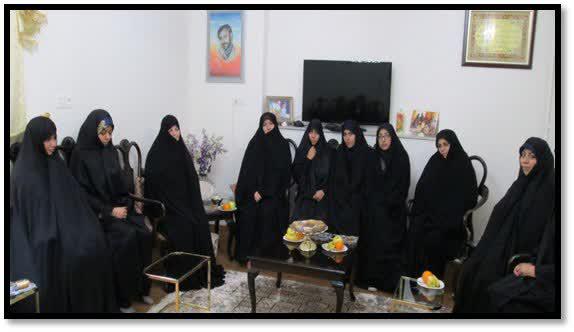 قرارگاه جهادی دختران حاج قاسم
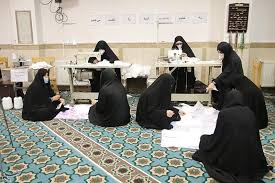 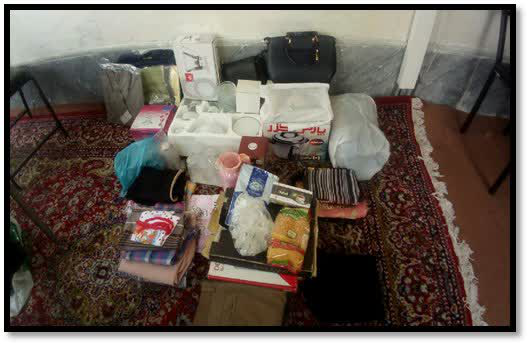 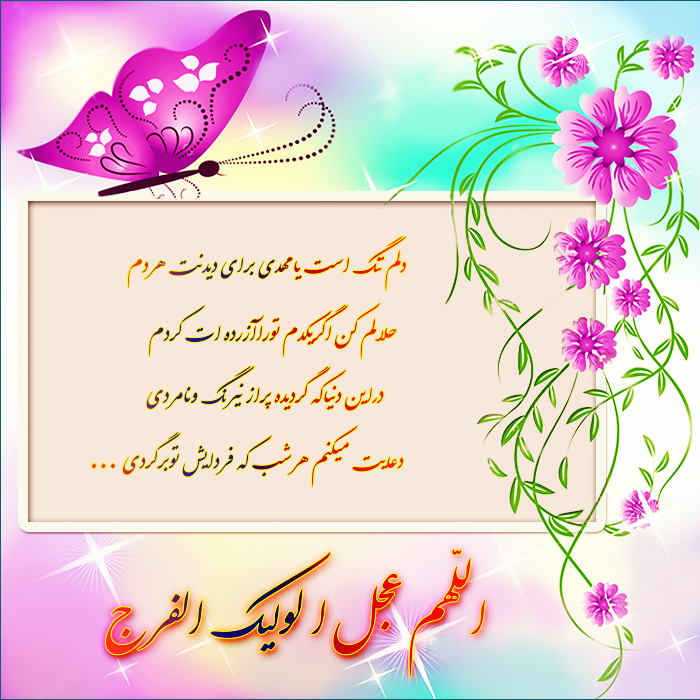